Етикет Греції
Національні особливості
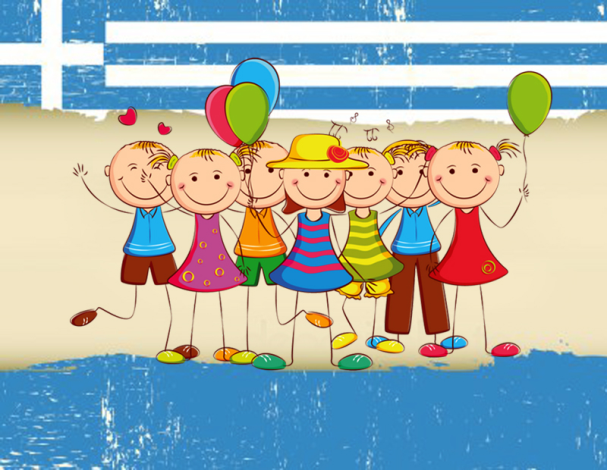 Греція - це дружня, чуйна, темпераментна, трошки лукава і безтурботна країна. Саме в Греції ви дізнаєтеся, наскільки можна любити і шанувати своє, рідне, грецьке.
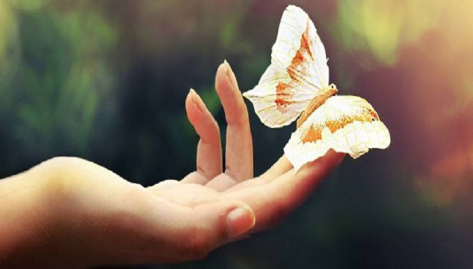 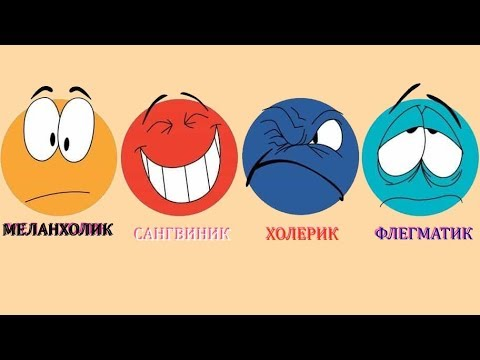 Основний принцип греків - ніякого поспіху.
Гостинність
Якщо Ви запрошені в грецький будинок, будьте готові, як мінімум, випити кави (в залежності від сезону це може бути «Еллініко», чорний натуральний, або «фропе», холодна кава з льодом), а як максимум - пообідати по повній програмі.
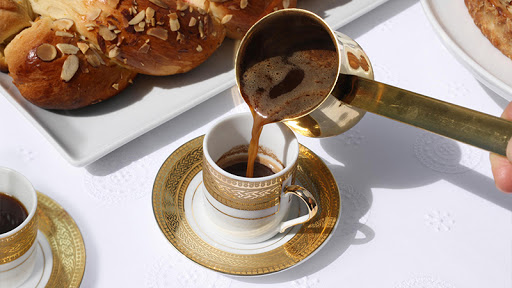 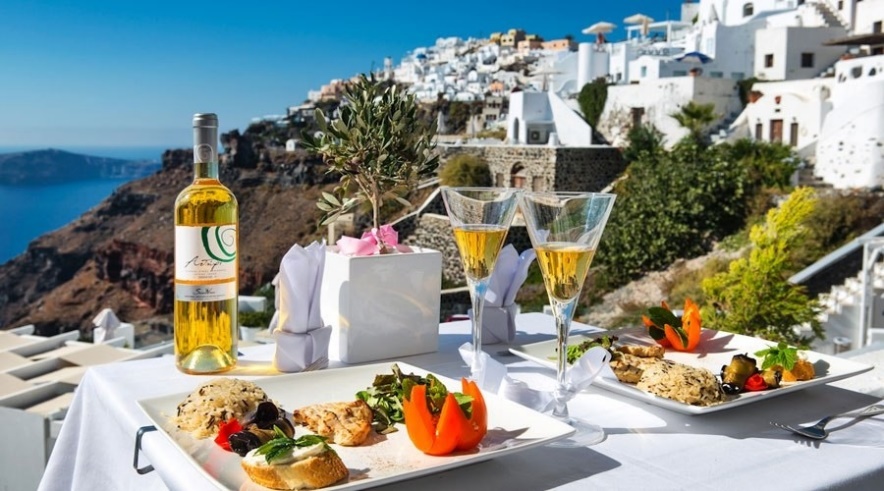 Застільний етикет
Запрошений на вечерю має бути готовий до довгого вечора з постійною зміною страв. Звичайний час для вечері - 21 година, часто ще пізніше.
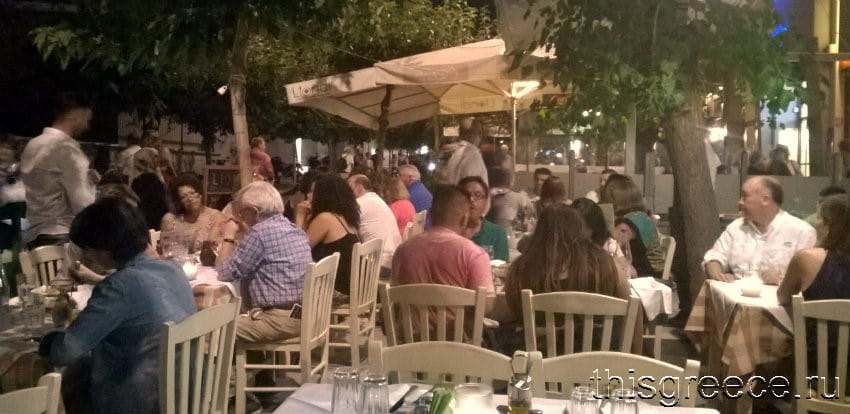 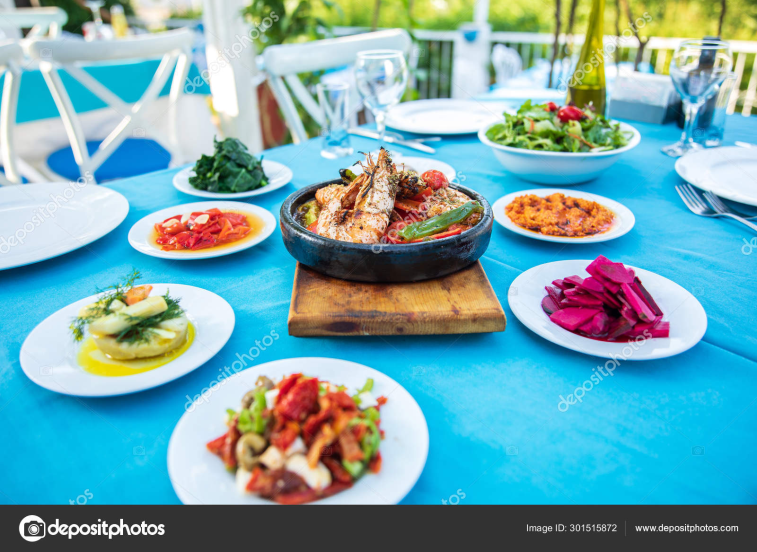 У ресторані не прийнято замовляти основні страви окремо. Найчастіше греки замовляють безліч страв, які ділять після на всіх - товариськість тут на першому місці. Також можна пробувати страву з чужої тарілки
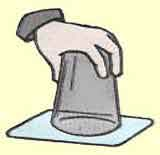 Якщо ви не хочете пити більше, переверніть ваш стакан вверх дном.
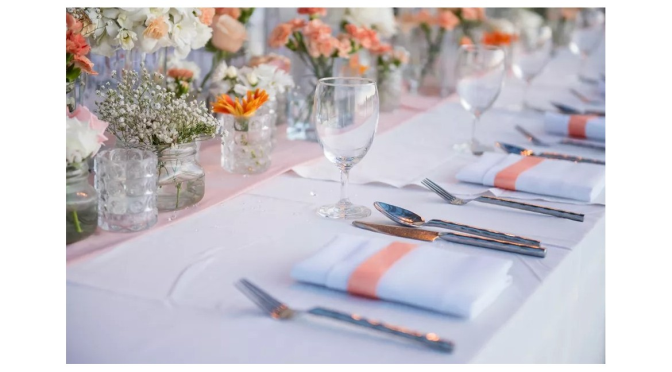 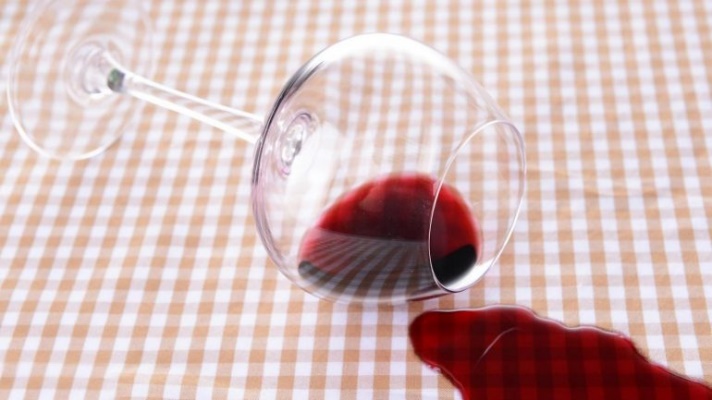 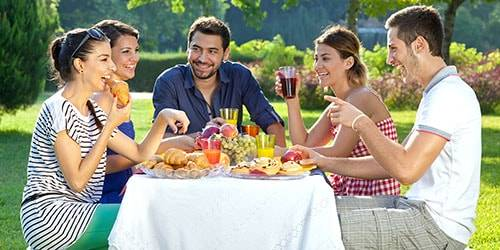 У Греції можна бруднити скатертини. Нерідко самі господарі демонстративно садять першу пляму, щоб гості могли розслабитися за їжею.
Подарунковий етикет
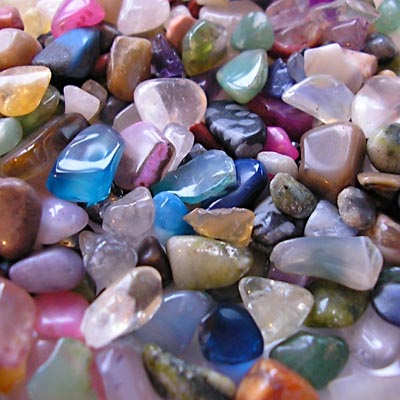 У Греції дарують камінь, який вважається символом багатства, при цьому кажуть «Нехай гроші господаря будуть такі важкі як цей камінь»
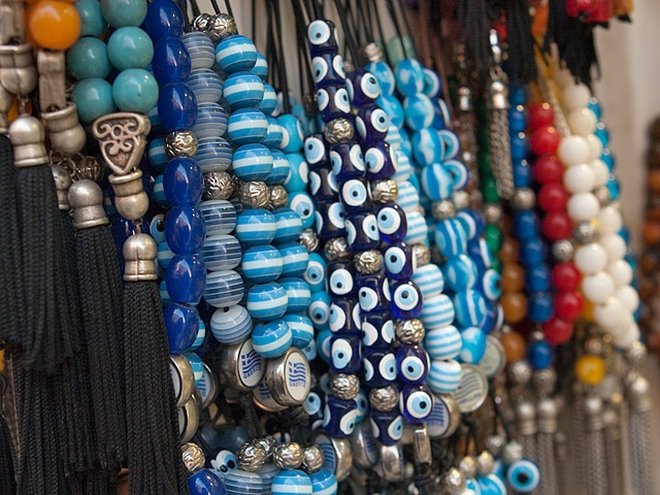 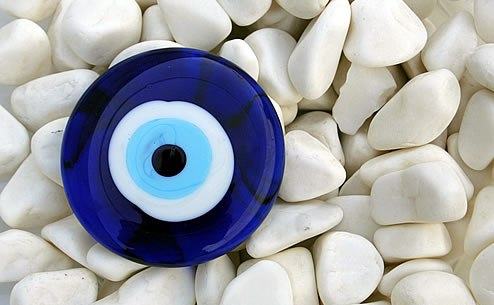 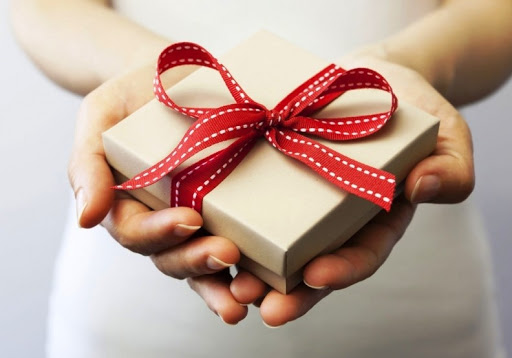 Бажано не дарувати гострі предмети
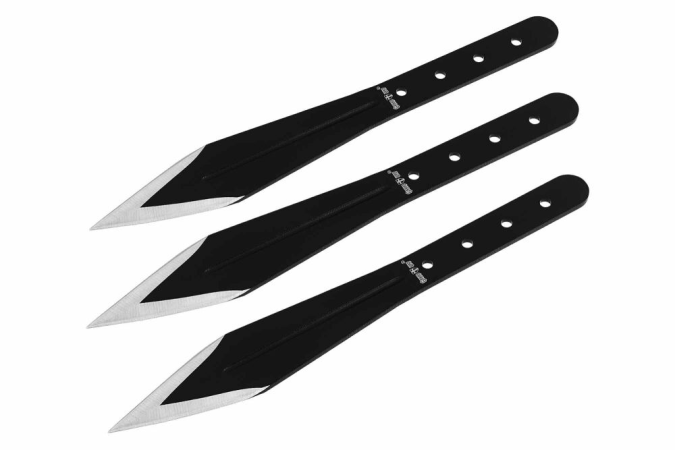 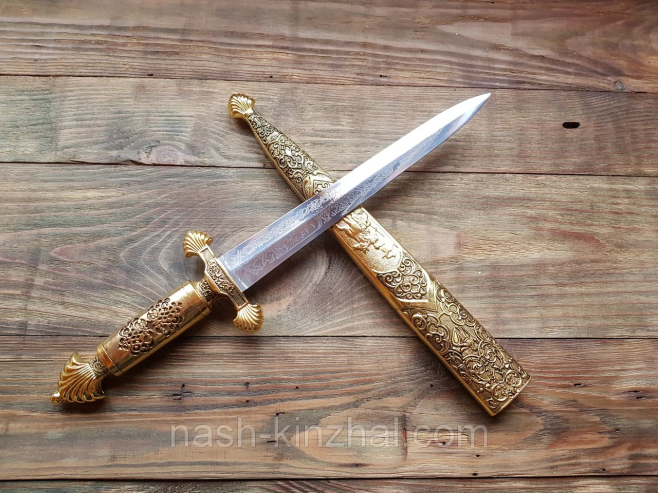 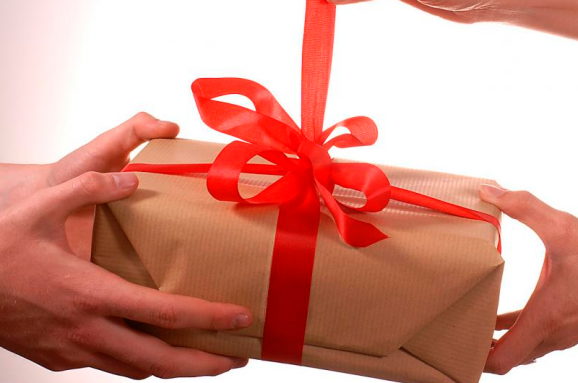 Також не прийнято розгортати подарунок в присутності того, хто подарува
Особливості співпраці
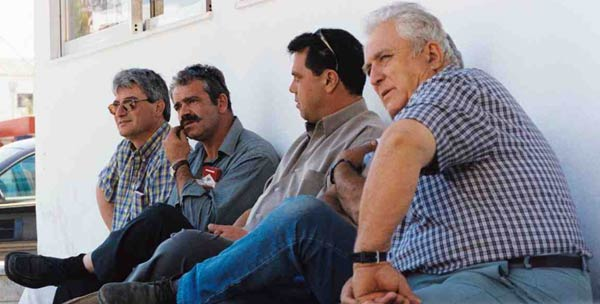 Традиційний стиль управління передбачає відповідальність окремої особистості, ніж групи, хоча перевага надається колективним ідеям.
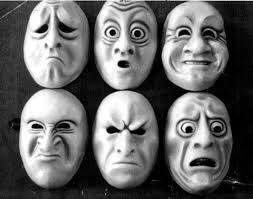 Збори – це своєрідний форум для динамічного висловлення особистих думок і поглядів, кожен буде вислуханий, з кожним енергійно посперечаються. Зауважимо, що греки дуже добре володіють мистецтвом вести суперечки і використовують для цього все багатство мови і міміки.
Телефон використовують дуже рідко і лише на великі відстані. Письмовому виду спілкування не довіряють.
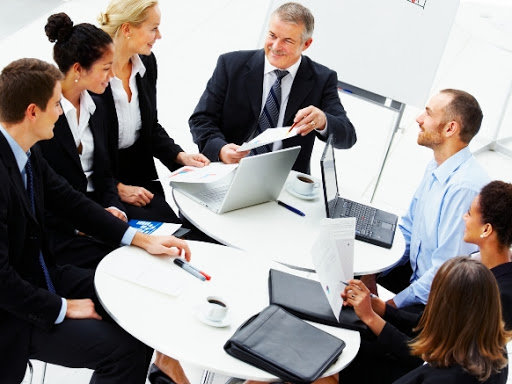 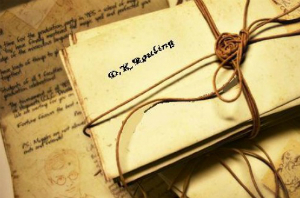 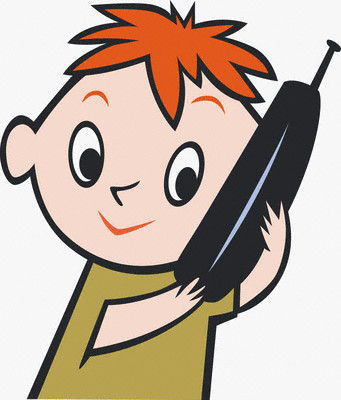 Офіційні зустрічі проводяться з виключно важливих питань. Будь-які збори, зустрічі, брифінги будуть скликатися до того часу, поки учасники не прийдуть до компромісу або згоди.
В основі відносин між людьми в Греції лежить довіра.
Особливості ділового спілкування
Будь-яка спроба звернутись у цій формі буде сприйматися греком, як комплімент. Kyrie або Kyria можуть використовуватися у сполученні з іменем або прізвищем або самостійно.
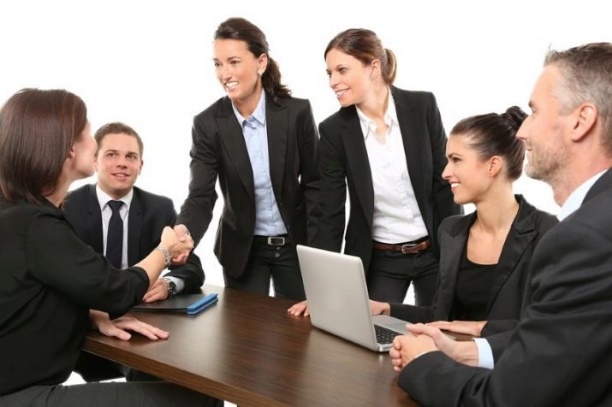 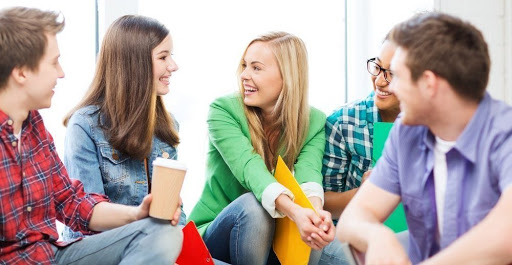 По імені звертаються один до одного колеги однакового віку і статусу, інколи – за прізвищем. Офіційність першого знайомства швидко переходить у неофіційне спілкування.
В Греції гумор використовується найчастіше: щирий та інтимний стосовно близьких людей, з відтінком сатири стосовно уряду.
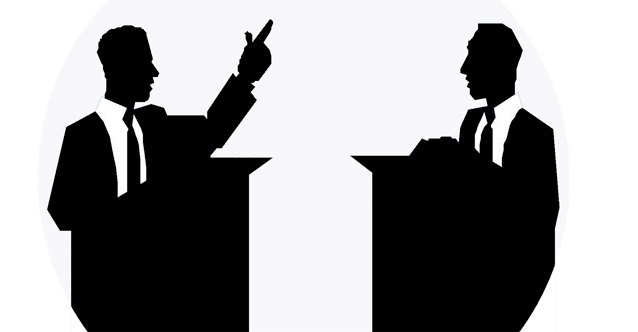 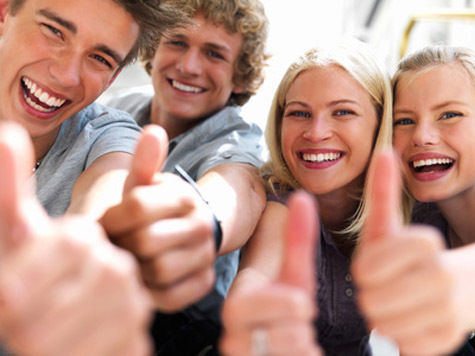 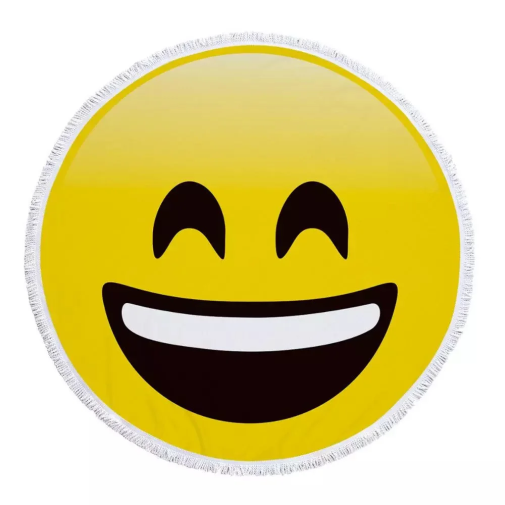 Особливості ділового одягу
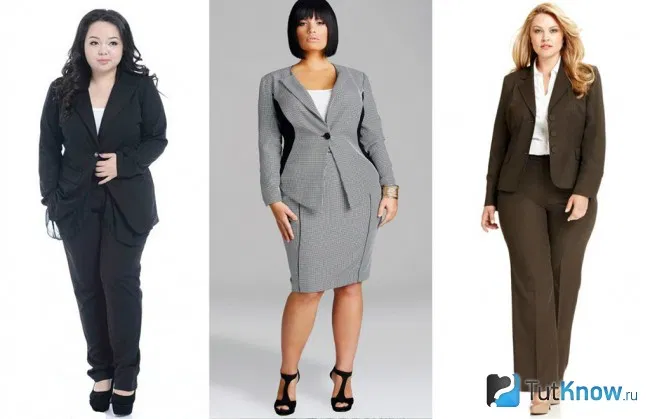 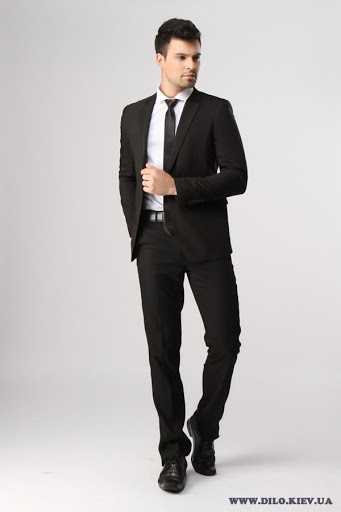 Прийнято вдягатись так, як у всіх європейських країнах, але не так офіційно, виключенням є працівники банку